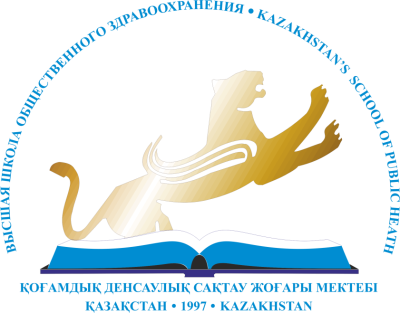 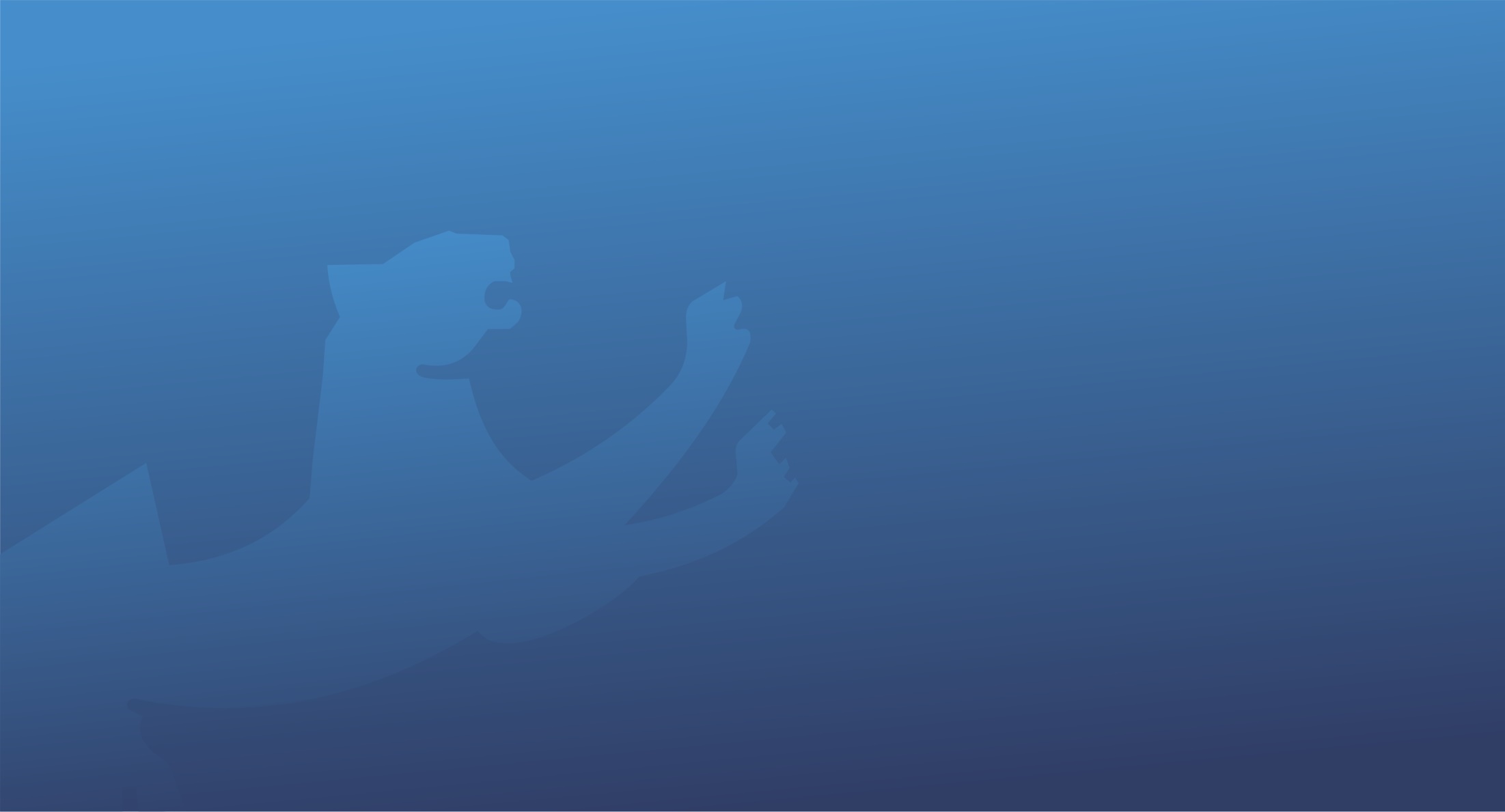 КМУ «ВШОЗ»Промежуточные результаты реализации проекта Развитие кадрового потенциала по специальности «общественное здоровье и здравоохранение»  Алматы, 2020г.
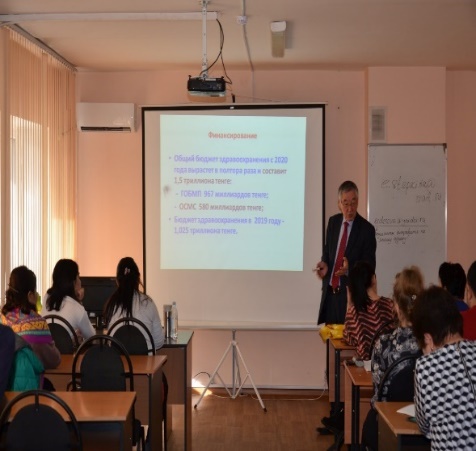 План реализации проекта
Создана проектная команда (ПК) из числа ППС КМУ «ВШОЗ», с привлечением  специалистов практического здравоохранения (работодатели), представителей медицинских вузов, НИИ, НЦ.
Разработаны образовательные траектории (ОТ) подготовки специалистов по направлениям «Общественное здравоохранение» (ОЗ);  «Менеджмент  здравоохранения»  (МЗ) и Медико-профилактическое дело (МПД).
ОТ обсуждены с профессиональным сообществом на совещаниях ПК, а также на  4-х селекторных совещаниях с участием МЗ РК, вузов, НИИ, НЦ, УЗ, практического здравоохранения, а также дистанционным путем (он-лайн переписка, мессенджеры с представителями профессионального сообщества).
Обсужденные и согласованные ОТ направлены в МЗ РК («ОЗ, МЗ»-12.12.19г; МПД-14.02.20г).
В связи с высокой актуальностью, в кратчайшие сроки КМУ «ВШОЗ» разработаны РУП по ОСМС и эпидемиологии для практического здравоохранения.
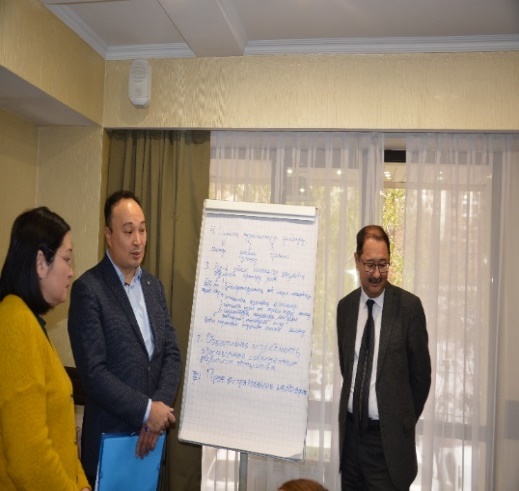 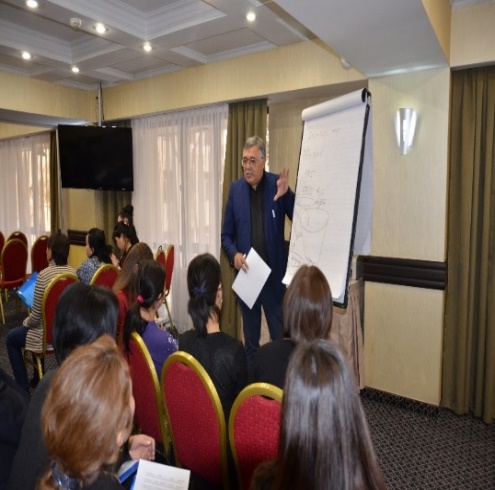 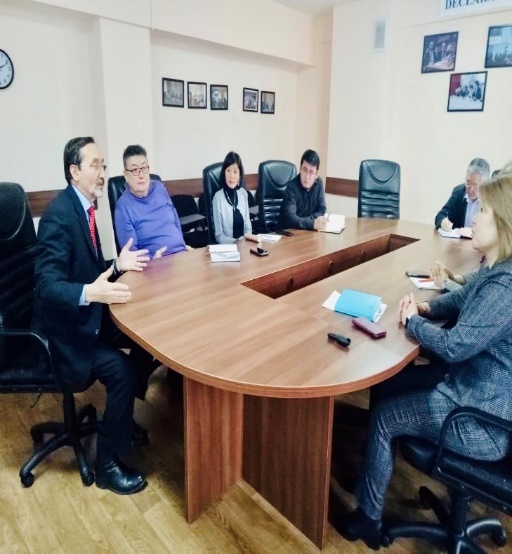 Траектории подготовки специалистов клинического и не клинического профиля
Клиническая практика
Общественное здравоохранение
Факультет ОЗ
О.П. по ОЗ
Факультет ОМ
О.П. по клиническим  направлениям
Бакалавриат ОЗ
ОЗ
Докторантура
Бакалавриат  «Общая  медицина»
Медицина
Магистратура
МПД
Резидентура
Интернатура
ОЗ
Менеджмент
МПД
ВОП
Профильные направления (Педиатрия, Хирургия и др.)
Уровни подготовки по медицинским специальностям в сфере здравоохранения
Образовательная траектория уровня  ТИПО  по специальности ОЗ/МПД
Образовательные траектории специалистов
Образовательные траектории специалистов Магистратура
Образовательные траектории специалистов Магистратура
Образовательные траектории специалистов Докторантура
Предложения КМУ «ВШОЗ» в проект Номенклатуры медицинских и фармацевтических специальностей
В действующей Номенклатуре медицинских и фармацевтических специальностей, утвержденной приказом Министра здравоохранения Республики Казахстан от 24 ноября 2009 года № 774, в редакции приказа Министра здравоохранения РК от 28.08.2017 № 660, перечислены:
61. Гигиена и эпидемиология;
62. Менеджмент здравоохранения;
63. Общественное здравоохранение;
Предложения КМУ «ВШОЗ» в проект Номенклатуры медицинских и фармацевтических специальностей
Предложения:
В свете свершившейся структурной реорганизации отечественной системы здравоохранения и тенденций глобального здравоохранения предлагается  включить в проект Номенклатуры медицинских и фармацевтических специальностей следующие специальности со сферами деятельности:
Общественное здравоохранение: 
политика общественного здравоохранения, укрепление здоровья и профилактика, формирование здорового образа жизни ;
биостатистика, эпидемиология инфекционных и неинфекционных заболеваний, доказательная медицина (или ОЗ, основанное на доказательствах); 
общая гигиена, гигиена труда, гигиена детей и подростков, гигиена питания, коммунальная гигиена, радиационная гигиена, токсикология, 
паразитология, бактериология, вирусология, микробиология, 
нутрициология, 
лабораторное дело и экспертиза,
качество и безопасность товаров и услуг.
Предложения КМУ «ВШОЗ» в проект Номенклатуры медицинских и фармацевтических специальностей
Менеджмент здравоохранения: 
• управление системой, службами и организациями здравоохранения;
• качество медицинских услуг;
• управление персоналом (HR-менеджмент) • менеджмент финансов и инвестиций;• маркетинг (изучение рынка и сбыт);• материально-техническое обеспечение и транспортировка (логистика);• инновационный менеджмент: исследования и разработки;• информационные системы.
Образовательная траектория по МПД  Бакалавриат
Образовательные траектории специалистов Магистратура
Образовательные траектории специалистов Магистратура
Образовательные траектории специалистов Магистратура
Образовательные траектории специалистов Докторантура
Номенклатура должностей работников здравоохранения
Специальность «Общественное здоровье и здравоохранение»
Должности специалистов с высшим медицинским образованием:
- врач (или специалист) общественного здоровья (укрепление здоровья и профилактика, формирование здорового образа жизни), эпидемиолог, статистик, методист);
- врач (или специалист) санитарно-эпидемиологической службы (по гигиене труда, гигиене детей и подростков, гигиене питания, коммунальной гигиене, радиационной гигиене, токсикологии, паразитологии, бактериологии, вирусологии, микробиологии, нутрициологии, медицинской биологии);
- врач-эксперт;
- специалист лаборатории;
- специалист санитарно-эпидемиологической службы (биолог, зоолог/эпизоотолог, энтомолог);
Должности специалистов с высшим немедицинским образованием:
- эксперт в здравоохранении;
- специалист общественного здоровья (эпидемиолог, специалист по укреплению здоровья, статистик, методист);
- специалист по социальной работе в сфере здравоохранения;
- инженер по обслуживанию лучевого оборудования;
- инженер-радиохимик.
Должности специалистов с техническим и профессиональным образованием:
- фельдшер санитарный (фельдшер, лаборант);
- сестра диетическая;
- инструктор-дезинфектор;
- регистратор медицинский;
- техник-дозиметрист.
Номенклатура должностей работников здравоохранения
Специальность «Менеджмент здравоохранения»
Должности руководителей:
- руководитель организации здравоохранения республиканского, областного, районного и городского значения (генеральный директор);
- заместитель руководителя (генерального директора) организации здравоохранения республиканского значения (по медицинской части, по контролю качества медицинских услуг и стратегическому развитию, по экономическому и административно-хозяйственному обеспечению);
- руководитель организации здравоохранения областного значения (города республиканского значения, столицы) (директор / главный врач);
- заместитель руководителя (директора / главного врача) организации здравоохранения областного значения (по медицинской части, контролю качества медицинских услуг, по экономическому и административно-хозяйственному обеспечению);
- руководитель организации здравоохранения районного и городского значения (директор / главный врач);
- заместитель руководителя (директора / главного врача) организации здравоохранения районного и городского значений (по медицинской части, по экономическому и административно-хозяйственному обеспечению);
- руководитель структурного подразделения организации здравоохранения (старший врач, заведующий клиническим (параклиническим) подразделением(отделением), начальник отдела, старшая(-ий) сестра/брат медицинская (-ий) (старший фельдшер, старший акушер), менеджер по сестринскому делу, заведующий лабораторией организации санитарно-эпидемиологической службы, заведующий виварием организации санитарно-эпидемиологической службы);
- менеджер здравоохранения (по качеству медицинских услуг, по стратегии и маркетингу медицинских услуг, по организации и методологии оказания медицинских услуг, по персоналу (hr-менеджер), по финансам и инвестициям, по материально-техническому обеспечению и транспортировке (логистике), по инновациям, исследованиям и разработкам, по информационным системам.
Трудоустройство
Специальность «Медико-профилактическое дело» 
Руководители, заместители руководителей,  главные специалисты, специалисты*,преподаватели: 
Комитета контроля качества и безопасности товаров и услуг ( санитарно-эпидемиологической службы - госслужба), 
научных организаций и организаций образования в области здравоохранения;  
организаций здравоохранения;
медицинских  организаций;
центров экспертизы,
центров ЗОЖ,
медицинских вузов и колледжей,
санитарно-карантийных пунктов (СКП) и противочумных станции(ПЧС)
*выпускники бакалавриата ОЗ могут претендовать на позиции специалистов в данные организации